Задание
ИРМ   СПФРСЕОЙИ 
      2 3 1     6 1 4 2 7 5 3 9 8
Задание
МИР ПРОФЕССИЙ
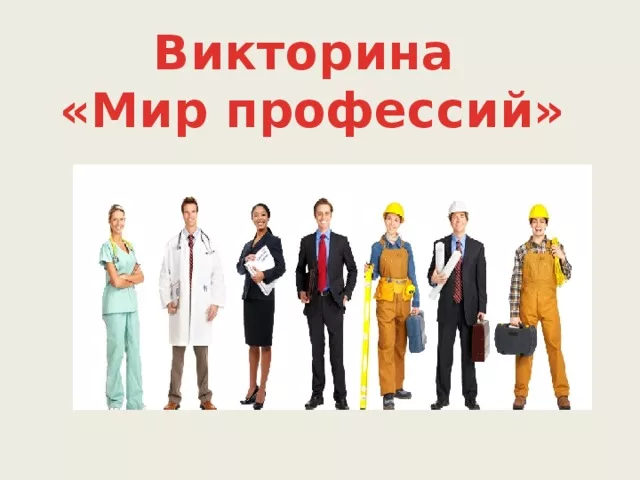 1 конкурс«Название команд и девиз»
Умельцы
девиз:
«и, перетрут, терпение, всё,
труд»
Мастера
девиз:
«боится мастера дело»
1 конкурс«Название команд и девиз»
Умельцы
девиз:
«Терпение и труд всё перетрут»
Мастера
девиз:
«Дело мастера боится»
2 конкурс
«Подскажи профессию»
3 конкурс
«Дополни пословицу»
Кузнец, охотник, швея, садовник, портной, строитель, тракторист, рыбака, врача.

            Без топора не плотник, без иглы – не ……..

	Каков …………,  таков и трактор.

	Умелый ………..  зря стрелу не выпустит.

	……….   сеть кормит.

	У ……….  лечись, у умного учись.

	Хорош …………, хорош и крыжовник.
Без топора не плотник, без иглы – не портной.

	Каков тракторист,  таков и трактор.

	Умелый охотник зря стрелу не выпустит.

	Рыбака сеть кормит.

	У врача лечись, у умного учись.

	Хорош садовник, хорош и крыжовник.
4 конкурс
«Пантомима»
Пантомима - это театральное представление, в котором действующие лица изъясняются мимикой, жестами и пластикой.
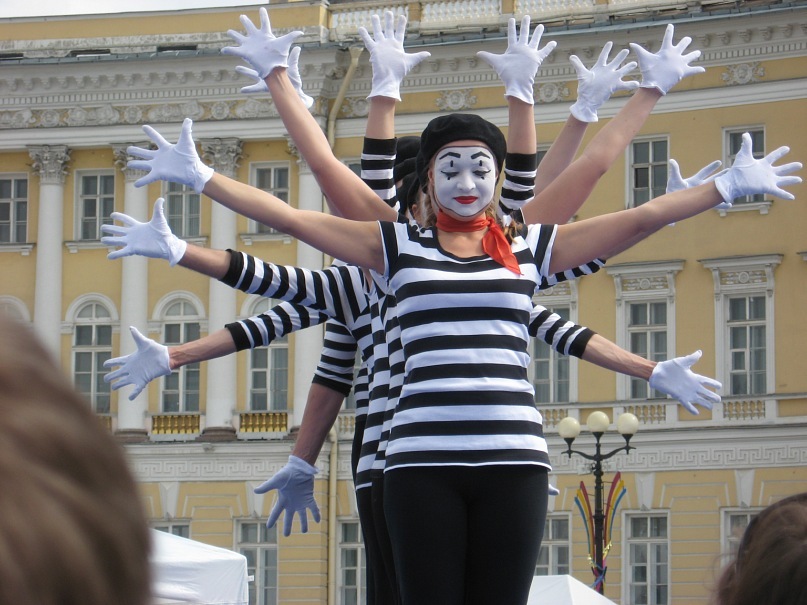 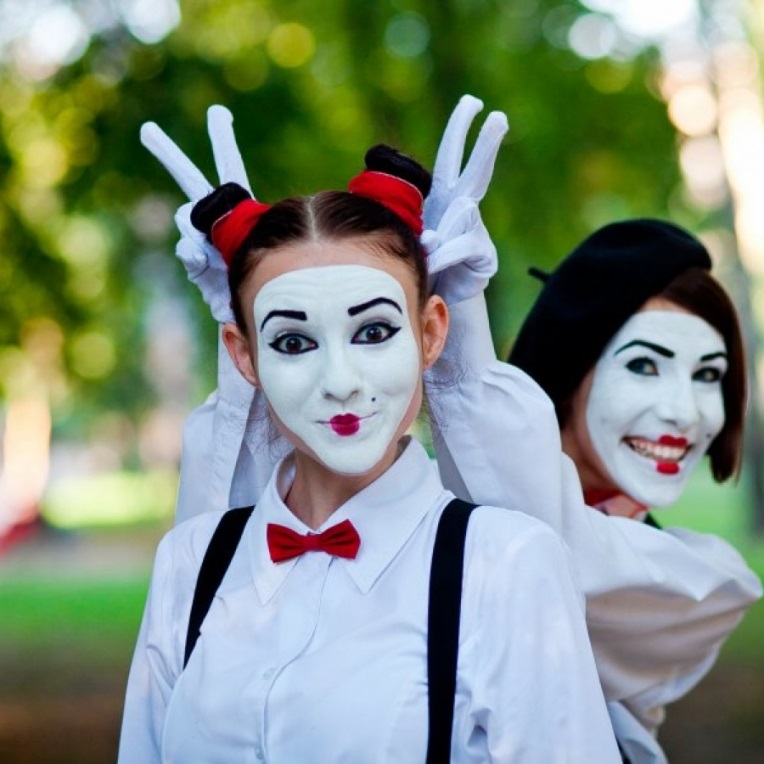 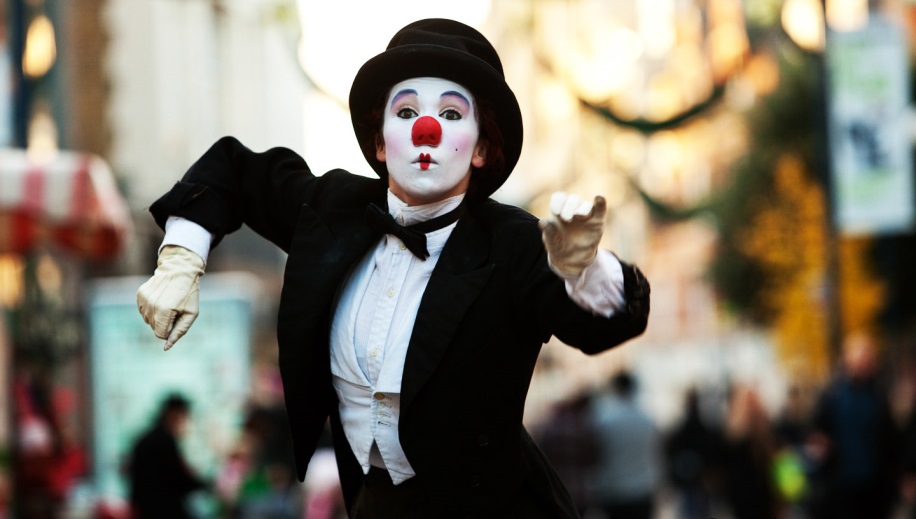 5 конкурс
«Такие разные профессии»
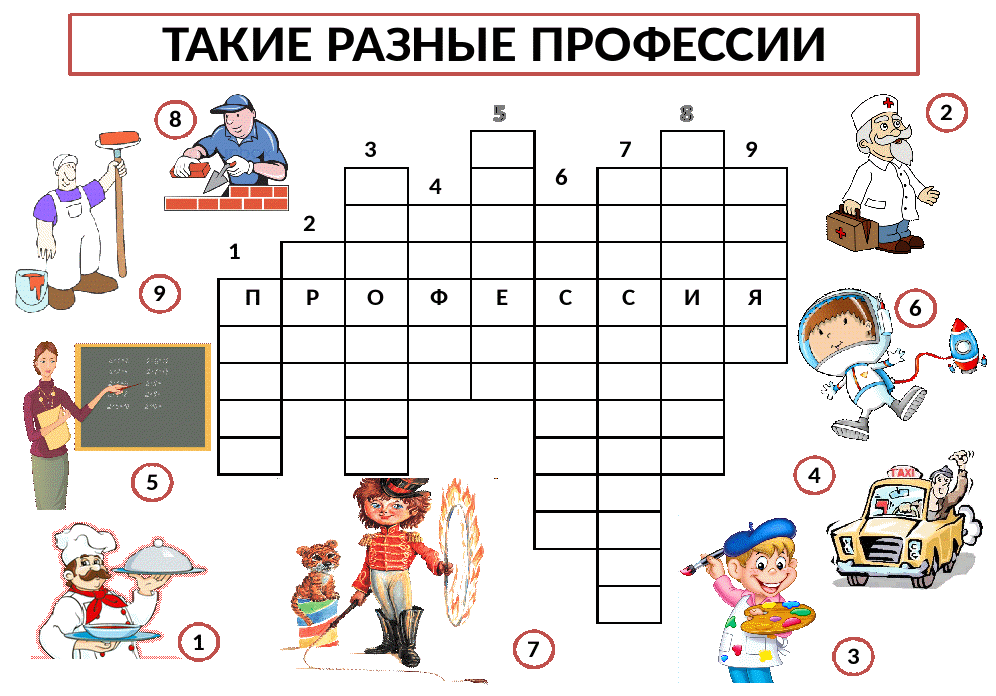 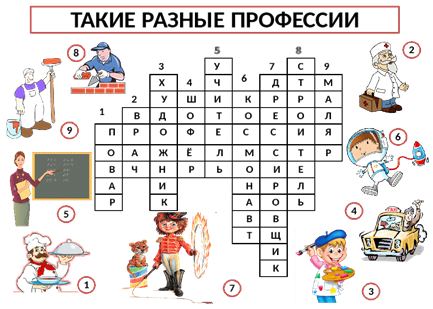 6 конкурс
«Самая - самая»
7 конкурс
«Отгадай ребус»
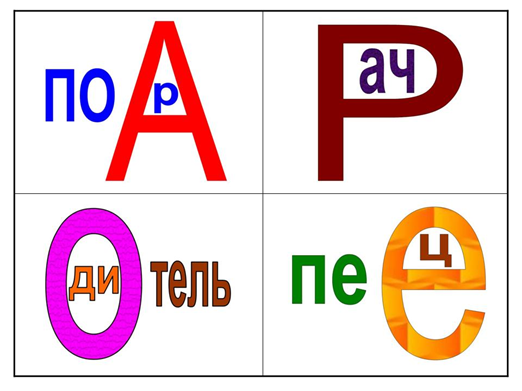 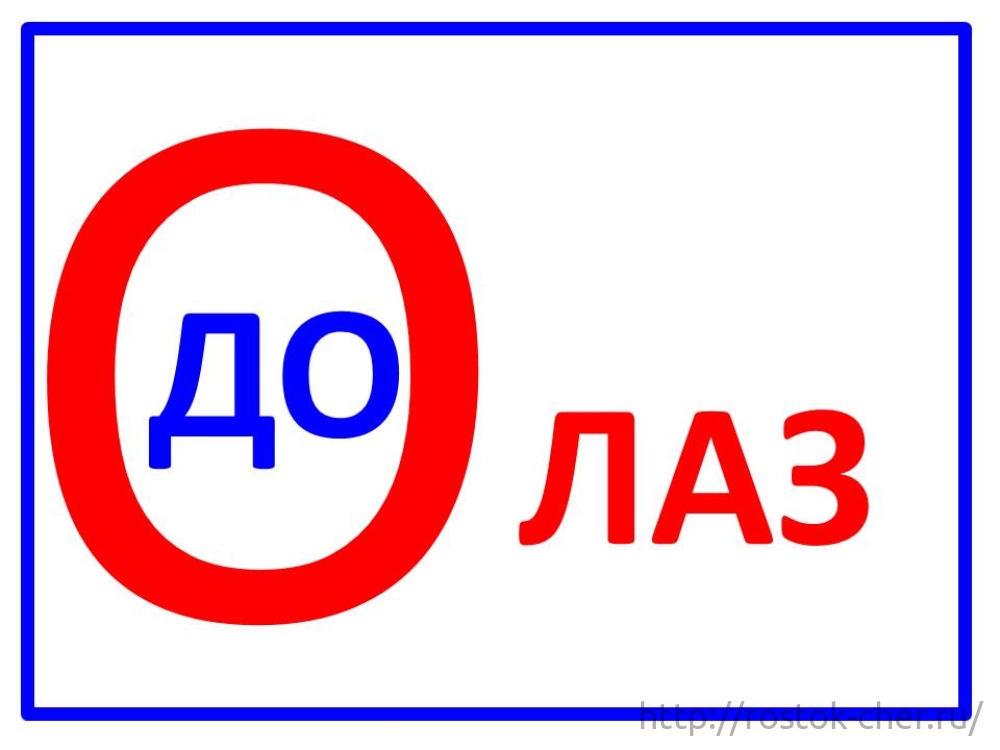 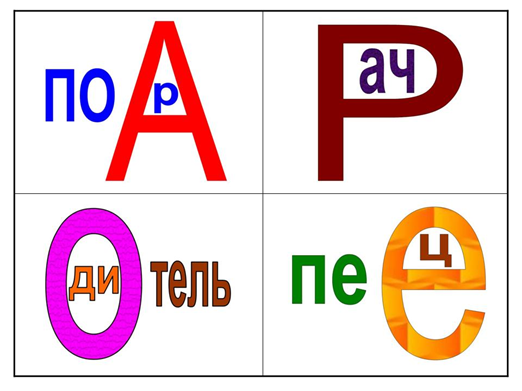 Повар
Врач
Водитель
Певец
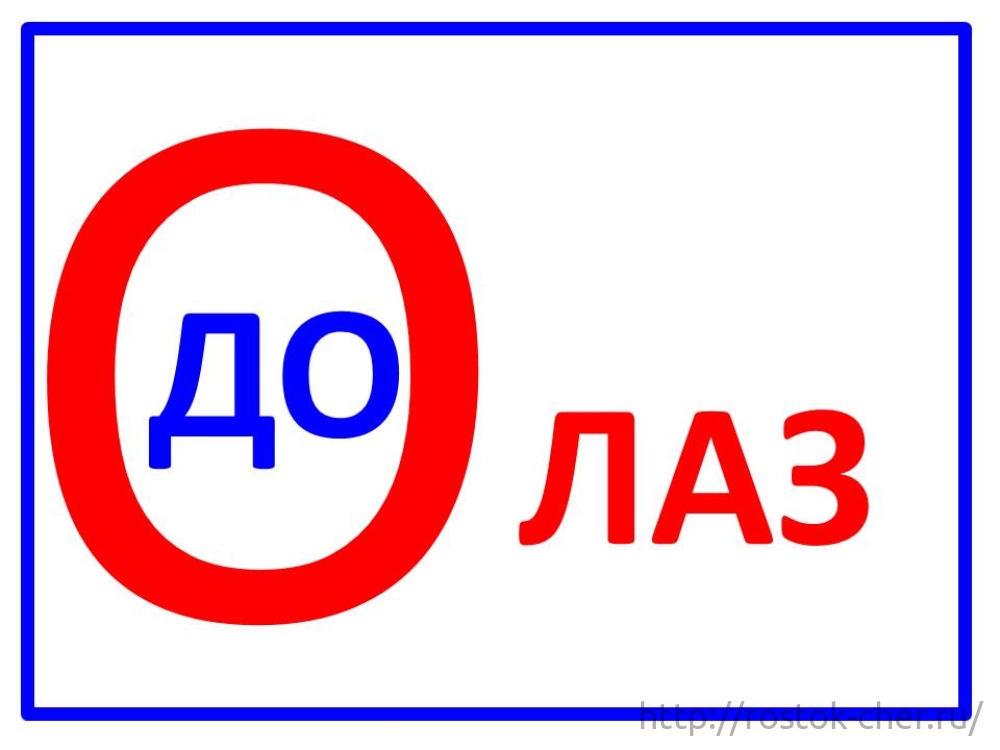 Водолаз
8 конкурс
«Вопросы на засыпку»
9 конкурс
«Подумай и ответь»
Вопросы девочкам: 

1.Какие рабочие инструменты будете использовать при изготовление фартука?

2.Какие измерительные инструменты используются для построения чертежа?

Вопросы мальчикам:

1.Какие рабочие инструменты будете использовать при изготовление табурета?

2.Какие измерительные инструменты используются для разметки деталей?
Вопросы девочкам: 
1.Какие рабочие инструменты будете использовать при изготовление фартука?
- игла
- ножницы
2.Какие измерительные инструменты используются для построения чертежа?
- линейка
- треугольник
- сантиметровая лента
Вопросы мальчикам:
1.Какие рабочие инструменты будете использовать при изготовление табурета?
- рубанок
-ножовка
- стамеска или долото
- киянка
- наждачная бумага
- напильник
2.Какие измерительные инструменты используются для разметки деталей?
- линейка
- треугольник
- рейсмус
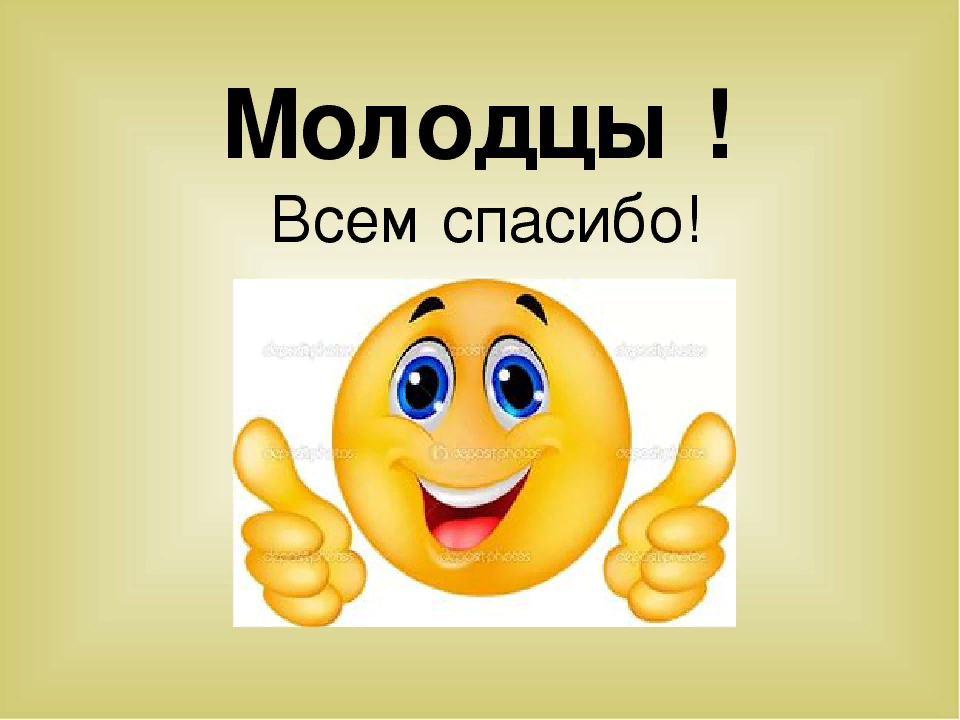